Title: Efficacy and Safety of Levetiracetam Compared to Standard of Care Phenobarbital in Controlling Seizures in Pediatric Patients age 0-1-year-old
Brianna Groninger, MMS (c)

Faculty Advisor:  Erin Wolf B.S.N., M.S., PA-C

Department of Medical Science
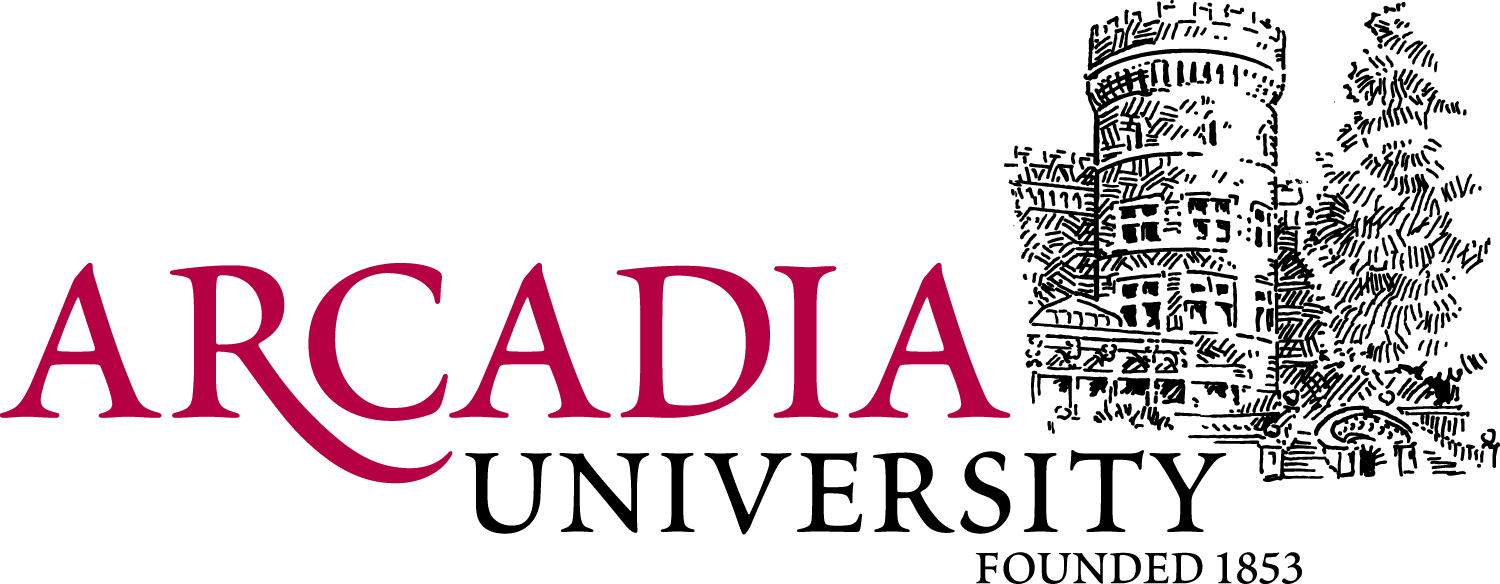 Results
Discussion
Grinspan ZM, Shellhaas RA, Coryell J, et al. Comparative Effectiveness of Levetiracetam vs Phenobarbital for Infantile Epilepsy. JAMA Pediatr. 2018;172(4):352–360. doi:https://doi.org/10.1001/jamapediatrics.2017.5211
Observational cohort of 243 participants researched to compare both phenobarbital and levetiracetam to evaluate their effectiveness for nonsyndromic infantile epilepsy

Gowda VK, Romana A, Shivanna NH, Benakappa N, Benakappa A. Levetiracetam versus Phenobarbitone in Neonatal Seizures - A Randomized Controlled Trial. Indian Pediatr. 2019 Aug 15;56(8):643-646. PubMed PMID: 31477643.
Randomized clinical trial of 100 participants comparing phenobarbital to levetiracetam to evaluate effectiveness on neonatal seizures 

Birbeck GL, Herman ST, Capparelli EV, Dzinjalamala FK, Abdel Baki SG, Mallewa M, Toto NM, Postels DG, Gardiner JC, Taylor TE, Seydel KB. A clinical trial of enteral Levetiracetam for acute seizures in pediatric cerebral malaria. BMC Pediatr. 2019 Nov 1;19(1):399. doi: 10.1186/s12887-019-1766-2. PubMed PMID: 31672143; PubMed Central PMCID: PMC6824014.
Randomized clinical trail of 45 participants investigating levetiracetam in comparison specifically studying seizures in patients with cerebral malaria 

Rao LM, Hussain SA, Zaki T, Cho A, Chanlaw T, Garg M, Sankar R. A comparison of levetiracetam and phenobarbital for the treatment of neonatal seizures associated with hypoxic-ischemic encephalopathy. Epilepsy Behav. 2018 Nov;88:212-217. doi: 10.1016/j.yebeh.2018.09.015. Epub 2018 Oct 5. PubMed PMID: 30296665.
Retrospective analysis of 78 participants comparing phenobarbital to levetiracetam to control seizures in neonatal hypoxic-ischemic encephalopathy (HIE) 

Falsaperla R, Mauceri L, Pavone P, et al. Short-Term Neurodevelopmental Outcome in Term Neonates Treated with Phenobarbital versus Levetiracetam: A Single-Center Experience. Behavioural Neurology. 2019;2019:1-8. doi:10.1155/2019/3683548.
Randomized one-blind prospective study of 30 participants comparing phenobarbital to levetiracetam in neonatal seizures 

Sedighi M, Asadi F, Moradian N, Vakiliamini M, Moradian M. Efficacy and safety of levetiracetam in the management of seizures in neonates. Neurosciences (Riyadh).2016 Jul;21(3):232-5. doi: 10.17712/nsj.2016.3.20150726. PubMed PMID: 27356654; PubMed Central PMCID: PMC5107289.
Prospective non-blind, single arm clinical trial of 50 participants comparing the effectiveness of phenobarbital to levetiracetam in neonatal seizure
Introduction
Overview 
Risk factors include: perinatal hypoxia; low glucose, calcium, magnesium; infections; genetic disorders 
Main type of seizures: subtle (50%), clonic (25%), myoclonic (20%), and tonic (5%) 
Phenobarbital (PB)
First line drug with a dose of 15-20 mg/kg IV
therapeutic concentration within minutes, lasting up to 48 hours 
After 24 hours, a maintenance dose of 3-6mg/kg/day should be used because it has a long half-life of 72-100 hours
Common side effects: somnolence, agitation, confusion, hyperkinesia, ataxia, CNS depression, nightmares, nervousness, hallucinations, insomnia, anxiety, dizziness, hypoventilation, apnea, bradycardia, hypotension, syncope, nausea, vomiting, and constipation 
The risk of dependence may occur with high dosages or prolonged use 
drug-drug interactions are anticoagulants, corticosteroids, griseofulvin, doxycycline, phenytoin, sodium valproate, valproic acid, CNS depressants, MAOIs, Estradiol, estrone, and progesterone 
Levetiracetam (LVT)
large therapeutic window (15to 40 mcg/mL)
rapid oral bioavailability, half-life is 7 hours, and is dispensed in an oral solution and tablet
common side effects of decreased appetite, dizziness, drowsiness, generalized weakness, head pain, increased eosinophil in the blood, irritability, low energy, rhinorrhea, and throat irritation
drug-drug interactions are not fully studied
Conclusion
Abstract
Neonates, full-term to one-month-old, and infants, 1 month to 1-year-old, are at the highest risk of seizures, in the first month of life. It is important to recognize and effectively treat seizures as prolonged or untreated can lead to permanent neurological damage due to the decreased levels of oxygen to the brain. The first line drug is Phenobarbital which has severe side effects including barbituate-induced depression. In the pediatric population, ages 0 to 1-year-old [P], who suffers from seizures, is Levetiracetam (LVT) [I] a safer alternative and as effective in treating seizures as monotherapy [O] when compared to the first-line drug, Phenobarbital (PB) [C]?
Methods
Literature search 
Completed November 2019 using: 
Pubmed: “children/pediatrics/neonate, epilepsy/seizure, and levetiracetam.” 
Inclusion: publication dates from 2015 to 2019, randomized control trials, clinical trials, and comparative studies 
Exclusion: 1. Studies with the term meta-analysis or systematic review, 2. Studies that were on adults, and 3. Studies that focused on drugs other than phenobarbital and levetiracetam 
Sciencedirect: “phenobarbital and levetiracetam and pediatrics.“ 
Inclusion; publication dates from 2015 to 2019, research articles, and sorted by most relevant 
Exclusion: 1. Studies that were systematic reviews or meta-analysis, 2. Studies that involved clinical trials on animals 3. Studies that focused on drugs other than phenobarbital and levetiracetam, 4. Studies that were on adults, 5. Studies that overlapped results found on Pubmed, and 6. Articles that did not include all of the key terms mentioned in the inclusion criteria
References:
Grinspan ZM, Shellhaas RA, Coryell J, et al. Comparative Effectiveness of Levetiracetam vs Phenobarbital for Infantile Epilepsy. JAMA Pediatr. 2018;172(4):352–360. doi:https://doi.org/10.1001/jamapediatrics.2017.5211
Gowda VK, Romana A, Shivanna NH, Benakappa N, Benakappa A. Levetiracetam versus Phenobarbitone in Neonatal Seizures - A Randomized Controlled Trial. Indian Pediatr. 2019 Aug 15;56(8):643-646. PubMed PMID: 31477643. 
Birbeck GL, Herman ST, Capparelli EV, Dzinjalamala FK, Abdel Baki SG, Mallewa M, Toto NM, Postels DG, Gardiner JC, Taylor TE, Seydel KB. A clinical trial of enteral Levetiracetam for acute seizures in pediatric cerebral malaria. BMC Pediatr. 2019 Nov 1;19(1):399. doi: 10.1186/s12887-019-1766-2. PubMed PMID: 31672143; PubMed Central PMCID: PMC6824014. 
Rao LM, Hussain SA, Zaki T, Cho A, Chanlaw T, Garg M, Sankar R. A comparison of levetiracetam and phenobarbital for the treatment of neonatal seizures associated with hypoxic-ischemic encephalopathy. Epilepsy Behav. 2018 Nov;88:212-217. doi: 10.1016/j.yebeh.2018.09.015. Epub 2018 Oct 5. PubMed PMID: 30296665.
Falsaperla R, Mauceri L, Pavone P, et al. Short-Term Neurodevelopmental Outcome in Term Neonates Treated with Phenobarbital versus Levetiracetam: A Single-Center Experience. Behavioural Neurology. 2019;2019:1-8. doi:10.1155/2019/3683548.
Sedighi M, Asadi F, Moradian N, Vakiliamini M, Moradian M. Efficacy and safety of levetiracetam in the management of seizures in neonates. Neurosciences (Riyadh).2016 Jul;21(3):232-5. doi: 10.17712/nsj.2016.3.20150726. PubMed PMID: 27356654; PubMed Central PMCID: PMC5107289.
KEY: RCT= Randomized Control Trial, CM= cerebral malaria, HIE=hypoxic-ischemic encephalopathy, PB=phenobarbital, LVT= levetiracetam, REDCap= Research Electronic Data Capture, SPSS= Statistical Package for Social Science Software, STATA= statistics and data software